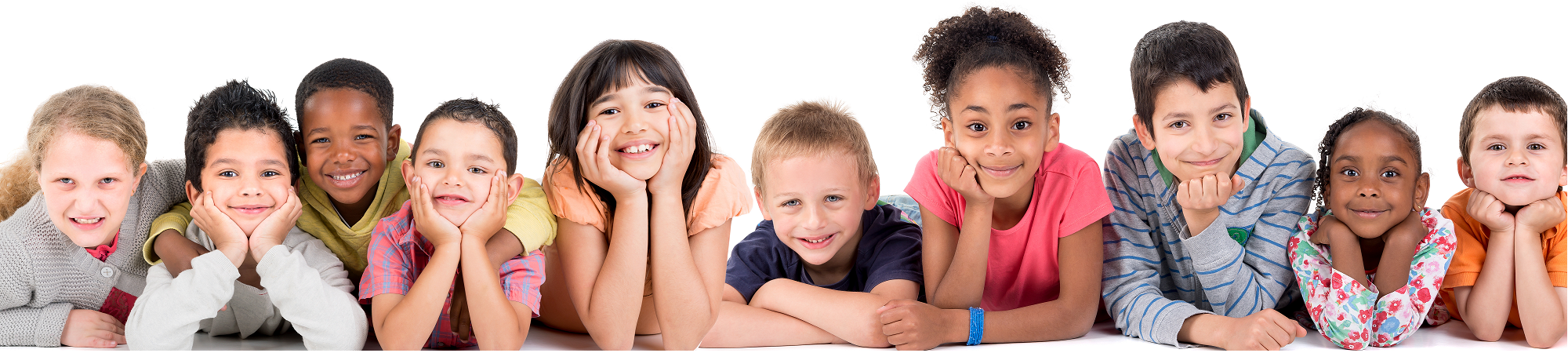 Sensory Processing and Sensory Based Play Therapy Techniques
Objectives for Today’s Session
Identify basic sensory processing definitions and needs
Identify areas of sensory input and difficulty
General principles of sensory based play
Sensory based play techniques for use inside and outside the classroom
Tools to help students with Sensory Regulation
Definitions
Sensory Integration – the process of using sensory information from the body and the environment around us and organizing it in some fashion for use.  Creating meaning from the information in the environment.
Sensory Modulation – the ability for an individual to manage their reaction to sensations.  The threshold for sensory information both behaviorally and neurologically, the rate of recovery from stimuli, and the amount of time they are optimally responsive.
Sensory Discrimination – how an individual receives and interprets sensation in a refined and precise way.
Praxis – the ability to use sensory input to formulate goals, planning, and sequencing of actions.  Many children with sensory processing issues have a really hard time with praxis and therefore their behavior appears disorganized.
Motor planning – the bridge between being able to think of it and being able to come up with an idea of how to do it.
Other related Concepts
Each person is different in the way that they use sensory information to make meaning of their environment.  What is over stimulating for one person may be exciting and life giving for another.  This is an important distinction to remember when working with young children.  We all interpret the information given to us in unique ways.
[Speaker Notes: Please take the piece of Velcro out and stick it inside your collar of your shirt.  We will talk about it later.]
The Brain and the Senses
There is a connection between the brain and the senses.  This can either help a person use sensory information effectively or ineffectively.  If it’s ineffective then the brain has trouble processing the information correctly and it becomes jammed up.  This can cause all sorts of issues for the person in question and often causes misdiagnosis of behavior problems and social, emotional, and learning disorders.
“Integration of the sensory systems is the prerequisite for all higher level skills.”
					-Dr. Jean Ayers
Misdiagnosis
Children with sensory integration issues are often misdiagnosed with other things that may look similar.  
Children with Autism, other developmental delays and some mental health diagnoses may be more likely to have sensory processing difficulties.
ADHD
Anxiety
Developmental Delays
Autism Spectrum
Learning disabilities
ODD
Language disorders
Nutritional Deficiencies 
Behavior disorders
[Speaker Notes: Should be at 5 minutes here]
Seven areas of Sensory input
Sight/Visual 
Taste/Gustatory
Smell/Olfactory
Sound/Auditory
Touch/Tactile
Movement/Balance (Vestibular System)
Joint/Muscle (Proprioception)
Jane’s Story:
Jane goes to the park on a nice autumn day with her mother.  The weather is starting to cool down from the summer heat but it is not yet cold outside.  Today there is a slight breeze.  The park has a lot of brightly colored equipment that Jane can play on including swings, climbing structures, and a big yellow slide.  The ice cream truck stops in the nearby parking lot and Jane chooses a cherry popsicle that she eats in the sunshine while she sits on a bench with her mother watching the other children play.  After finishing her popsicle Jane runs along to slide and climb then finishes her playtime with a ride on the swings.  Her mother pushes her from behind as high as she can go.  There are birds in the trees that surround the park and nearby is a big river that runs through the town.  As they are leaving the park some families have started making dinner on the outdoor grills and the scent wafts up to Jane as she gets into the car to head home.
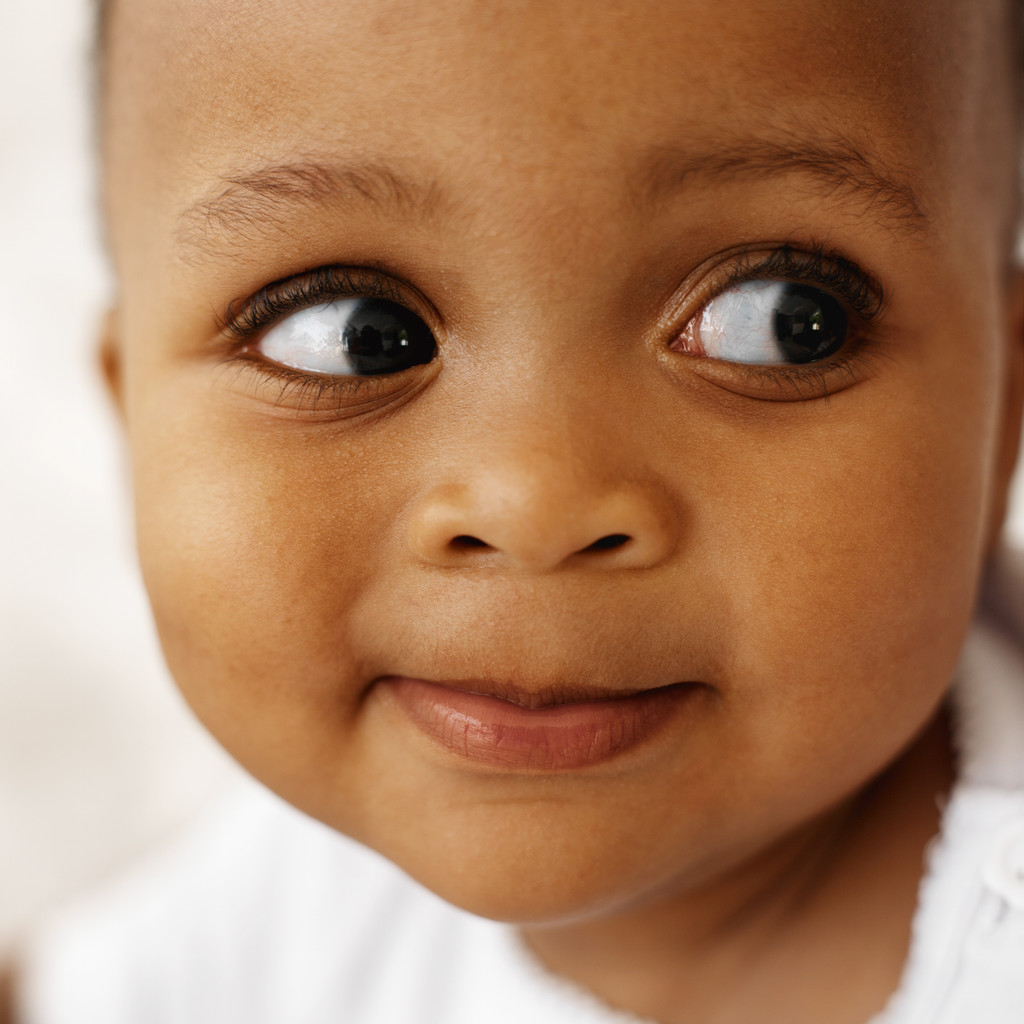 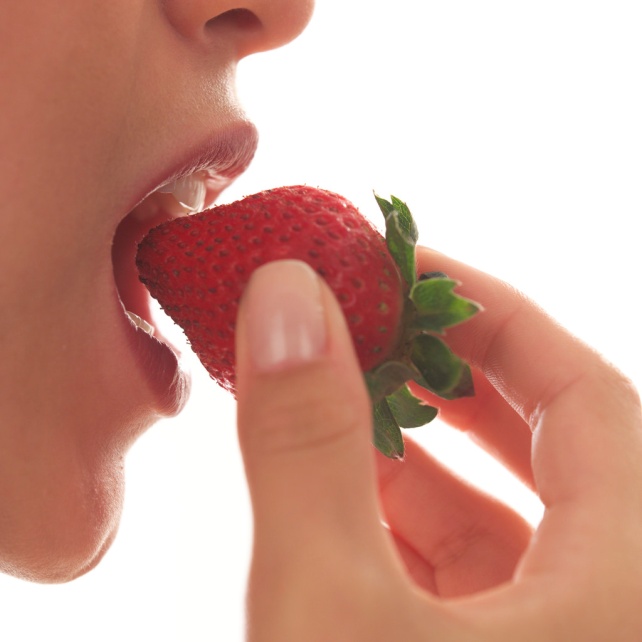 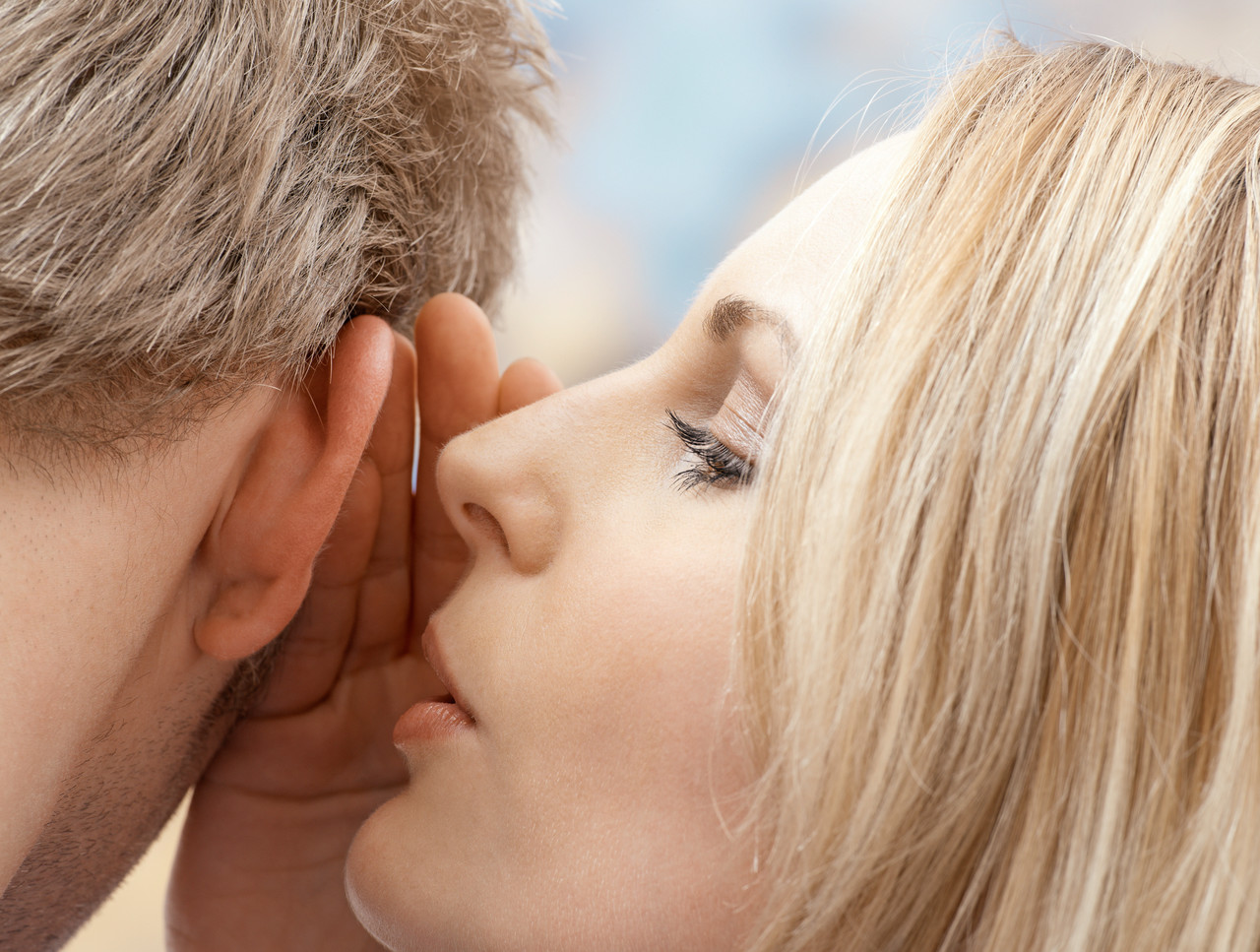 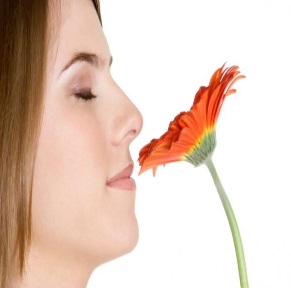 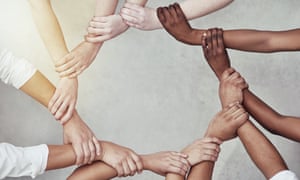 Movement/Balance – The Vestibular System
The Vestibular system is made up of three 
small bones in the inner ear.  The semicircular
canal, the saccule, and the utricle.  The 
semicircular canals register speed, force, and 
direction of head rotation.  The other two are 
sensitive to the force of gravity and linear 
movement.    Essentially the vestibular system  
helps with balance, muscle tone and coordination, 
controlling eye movements, arousal states, attention 
levels, and emotional states.
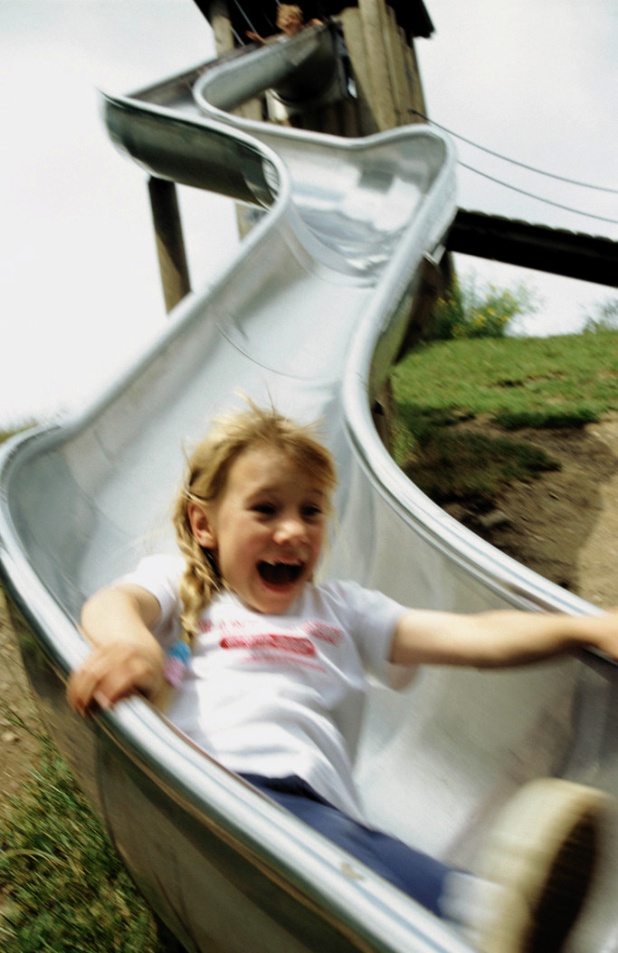 Sensory Integration and Self-Regulation in Infants and Toddlers
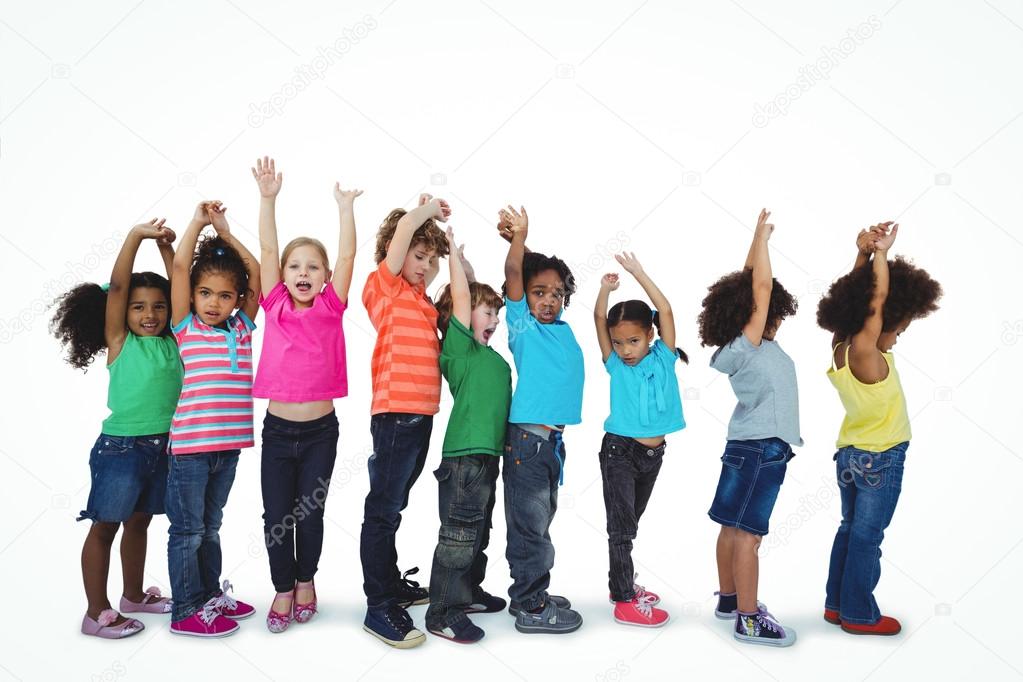 The receptors in the muscles, joints, and tendons that provide information about the bodies position in space.  The internal awareness of the posture of the body.
Joint/Muscle – The Proprioceptive System
Sensory Integration and Self-Regulation in Infants and Toddlers
There are three other factors to consider when looking at the sensory input a person receives.  

Intensity
Duration
Location of Input
Intensity
Intensity refers to the strength of the sensation or stimulus.  Though the intensity specifically refers to the sensation in questions it can be interpreted by people in all different ways depending on the individual.  What feels too intense to one can feel great to another.  This can also be affected by one’s past experiences.
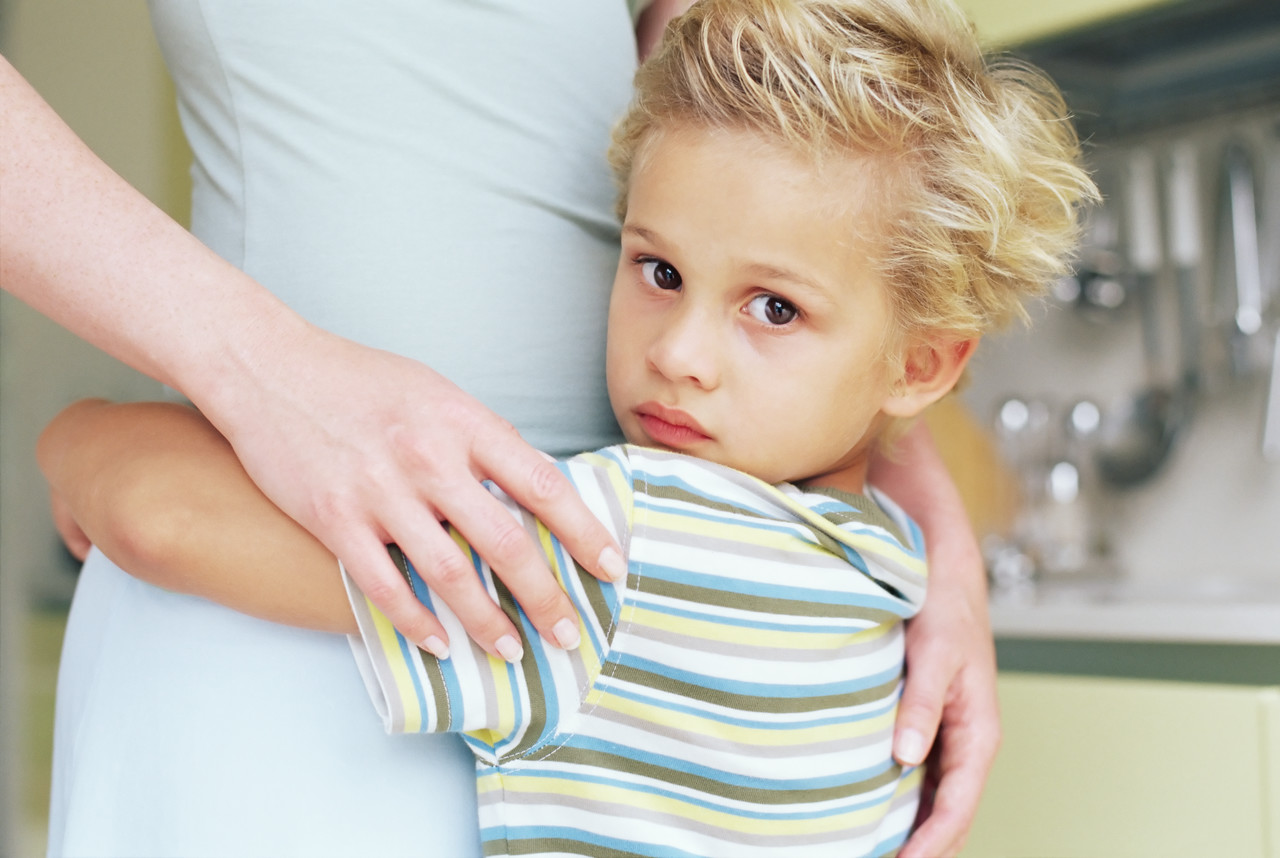 Duration
This refers not only to the length of time the stimulus is occurring but also to the duration of the effect of the stimulus on the individual.  How long it take a person to calm down when they are scared is an example.  Also how long the loud noise goes on could affect the stimulus effect for an individual.
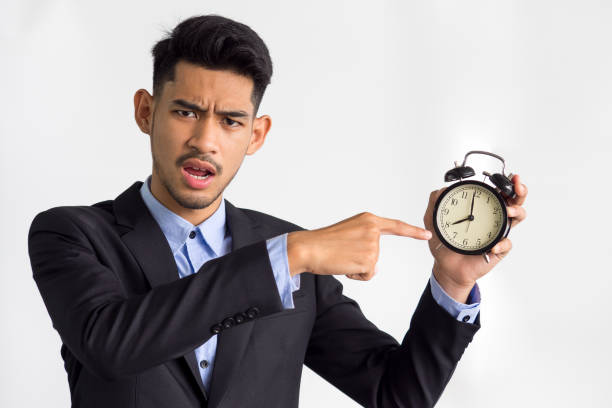 Placement of the stimulus on the body or in relation to the body can change the effect of the stimulus for an individual.  A light touch on the back may feel different than a light touch on the sole of the foot.
Location
[Speaker Notes: Should be at 20 minutes here]
Types of Central Nervous Systems
Overload
Rabbit
Defensive
Piglet
Tigger
Optimal
Pooh
Low
Eeyore
The Oversensitive Child/Avoider
Seeks Less Stimulation
Often reacts to too much information
Is easily overloaded by sensory stimuli
A Child may be a sensory avoider if They:
React negatively when peers get too close to his personal space
Covers his/her ears in response to environmental noises that do not seem to bother other children
Are a picky eater, particularly with certain food textures
Refuses to engage in messy activities such as playing with play dough or finger paint
Engages in behaviors that are hurtful to himself such as eye poking, picking his skin, biting himself, or other similar behaviors
Becomes unusually anxious when there it too much noise or a high level of activity
The child is bothered by crowds or large group activities
Reacts negatively to others touching him, bumping into him, or other physical contact
Are bothered by textures of certain clothing, tags in clothing, or nylon thread in the seams of clothing
The child is bothered by sudden movements
Ways to tell if a child is an avoider
The Oversensitive Child
The Under sensitive Child/Seeker
Seeks more stimulation
Taking in too little information
Seeks more information from environment
Your child may be a sensory seeker if they:
Have a need to touch everything in sight
Chew or mouth objects, suck their thumb, or other similar actions
Rocks or demonstrates repetitive movements
Has a short attention span
Seems easily distractible
The child is in constant motion
Prefers highly flavored foods or crunchy foods, spices
Has no sense of danger on the playground or in the classroom.  May climb.
The child appears impulsive
Has difficulty calming down once he is excited and can become over-stimulated
Ways to tell if a child is a seeker
The Under sensitive Child
Can children be both?
Most children fall into one category or another but still children can easily have characteristics of both of these types of responses.  A child who is over stimulated by noise can also be under stimulated in terms of touch or movement.  It is important to observe all of a child’s behavior in order to determine the best way to proceed with helping to make that behavior more adaptable in relation to sensory stimuli.
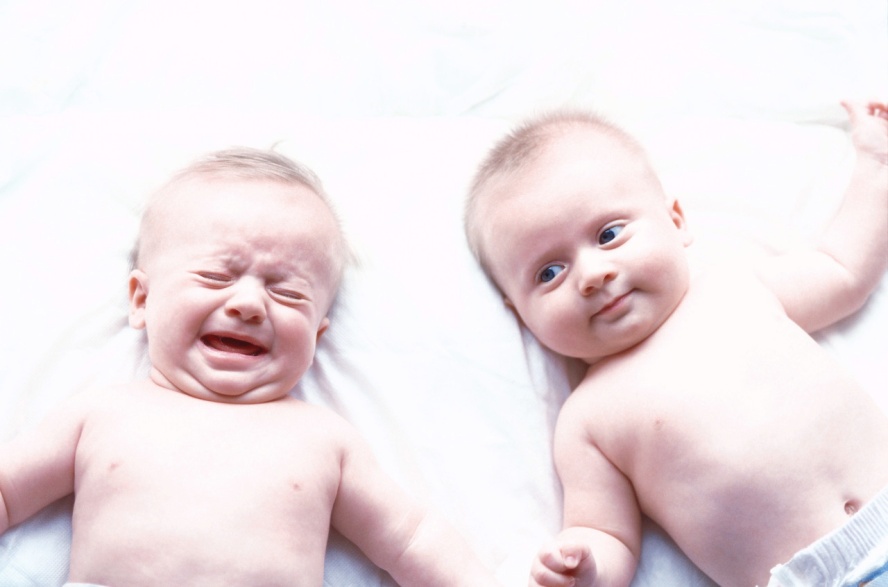 [Speaker Notes: Should be at 30 or less here]
Then what do we do about it?
Knowing is just half the battle
Now we have to act accordingly
Understanding Sensory Behavior
Often we get caught up trying to manage behavior without understanding it.  When observing a child’s behavior we should pay particular attention to the four A’s.
Arousal
Attention
Affect
Action
The Four A’s
Arousal – The ability to maintain alertness and transition between states.
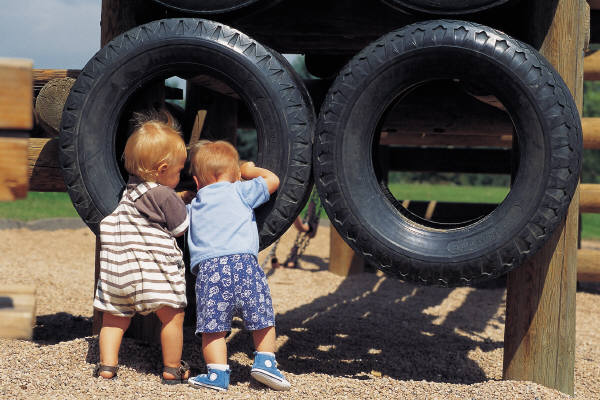 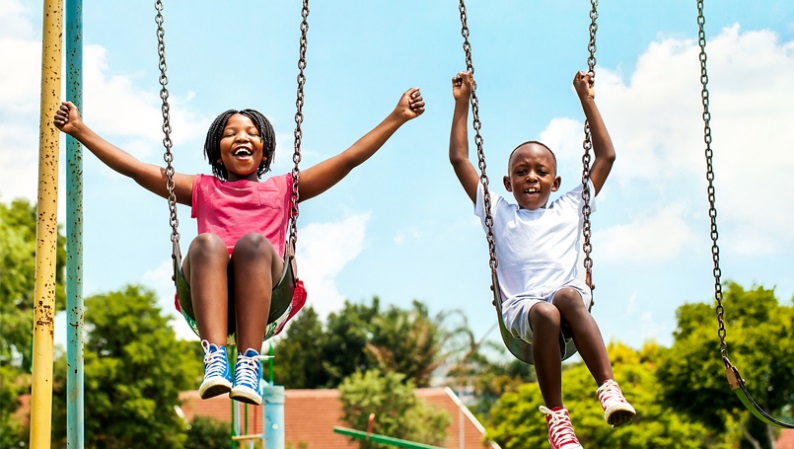 Attention – The ability to focus selectively on a specific stimulus or desired task.
Affect – The emotional component of behavior.
Action – The ability to engage in adaptive, goal-directed behavior.
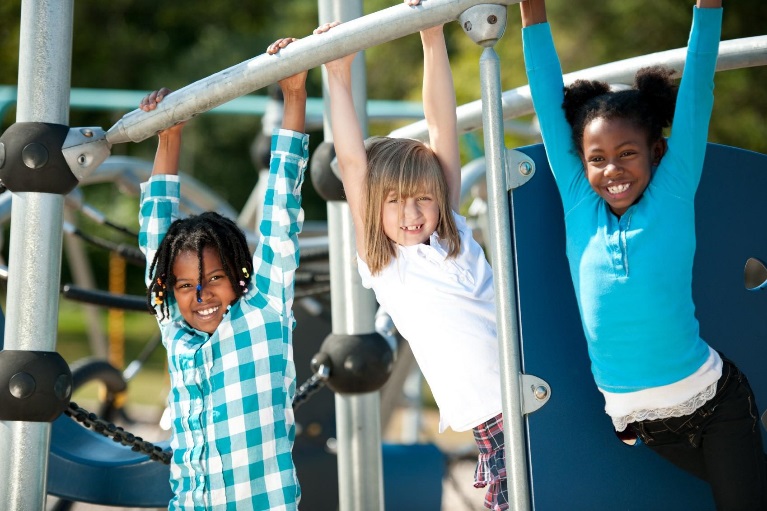 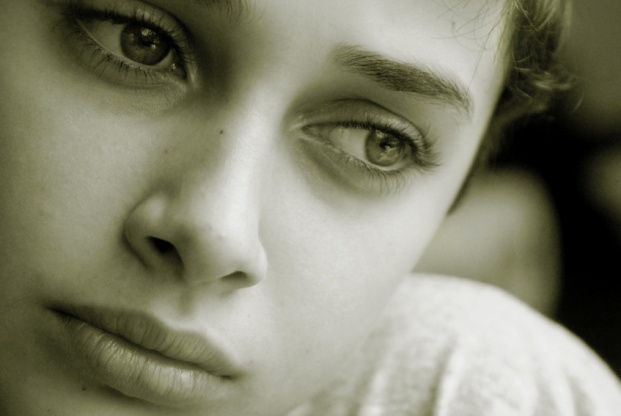 Sensory Integration and Self-Regulation in Infants and Toddlers – Williamson and Anzalone (2001)
TOOLS TO USE WHEN DEALING WITH A CHILD WITH SENSORY ISSUES
The most common treatment for children who have difficulties with sensory integration is occupational therapy.  Outside of OT treatment sessions there are some things we can do to make life easier for these children and those around them.   The following few slides have a beginning list of some examples for you to use with the oversensitive or under sensitive children in your care.   As with all things, some things are helpful with both groups of children.
Oversensitive child
Undersensitive  child
Light covers or cloth drapes over bright lights
Turn lights down or use fewer lights.
Shaded areas where children can get away from light
Try not to use florescent lights.
Well defined play areas so children know where they are allowed/expected to play, visual boundaries
Soft colors for the walls, bedrooms, classrooms, family rooms.
Let children wear sun visor or glasses for oversensitive vision.
Decrease number of choices for children to decrease overstimulation in visual choices.
Decrease wall clutter in classroom setting
Use colored play dough for playtime.
Having a bean bag to throw that they can toss, preferably brightly colored
Scheduled boards, visual schedules
Peanut hunt to help hone visual skills
Colored handouts or brightly colored art supplies
Well defined play areas with taped off sections can help
Try not to use florescent lights 
Allow them space to have images on the walls or pictures to look at but avoid overcrowding
Use feelings cards, visual cues to teach facial expression
Sight/Visual
Oversensitive child
Undersensitive child
Pudding play and cool whip play to encourage tasting
Oversensitive children can get upset when other chew loudly, keep them close to you so you can monitor
Mild flavors and maintain temp of food.  
Slow breathing and blowing
Eat with them to show them examples.  Encourage them to try small bites of each food with texture and different tastes for desensitization.
Textured foods, noisy foods, square foods, circle foods to give them a variety of texture and taste.  Bitter, salty, sour, sweet.
Eat with a child so the undersensitive child understands portions and how to chew rather than swallow food whole. 
Give in small bites and small portions if choking is a problem.
Give them something to chew before or during focused activities.
Taste
Oversensitive child
Undersensitive child
NOTE: Some oversensitive children are allergic to some solutions or essential oils, be mindful when choosing.
Essential oils in light scents such as lavender can decrease sensitivity.  
Avoid wearing strong perfumes as this may trigger children who are oversensitive
Scented play dough
Smelly bath salts/soaps
Variety of scents, flowers, herbs, foods, etc.
Smell/Olfactory
Oversensitive child
Undersensitive child
Relax box where children can get away from the noise
Soft music at naptime
White noise of classical music playing the background
Earmuffs for calming and self-regulation
Hang pictures (or solid blocks of color) on the wall to absorb sound for children.
Have times in the classroom when there is not background noise such as music.
Singing activities with finger plays, rhythm instruments and clapping with sounds or words
Background music
Allow opportunities to make music and noise on their own.
Noisy foods
Monitor music and TV volume especially if being offered headphones.
Varied intensity, pitch, beat for rhythm of speaking
Sound/Auditory
Oversensitive child
Undersensitive child
Allow the use of gloves for children who do not want to get messy.  
Ziploc bags with stuff inside so they can feel the item/object without getting messy.
Baggies with water, toothpaste, gel, play dough, paint, etc.
Use visual guides to assist the oversensitive child in having a boundary from others when they need space.
Gently and quickly rub skin
Benefit from light touch on face, palms, abdomen, etc.
Sensory tables (sand/water/rice/beans)
Oo-blek and play dough
Jump rope 
Squishy pillows and bean bag chairs.
Therapy putty or hiding objects in putty to find them.
Variety of materials to touch/explore in the classroom.
Like deep pressure  and can benefit from rhythmical patting or stroking and massage.
Touch/tactile
Oversensitive child
Undersensitive child
Bouncy seat
Teeter-Totter
Piggy back rides
Body sox
Horsy rides
Allow for them to remove clothing when appropriate
Use tagless clothing
Soft fabrics and loose waistbands.
Bouncy seat
Teeter-totter
Piggy back rides, horsy rides
Weighted snakes/vests
Human burrito game
Tagless clothing
Spinning, jumping, swinging, etc.  Lots of space for physical movement in a safe environment.
T-stools can help in classroom
Vestibular/movement and balance
Oversensitive child
Undersensitive child
Hold up the wall
Any kind of physical activity such as swimming, running, climbing, resistance activities.
Use them in small doses to they do not get overwhelmed.
Fabric bag, swing in a hammock.
All types of physical activities
Heavy work such as pushing pulling heavy objects
Hold up the wall.
Carry weights while walking
Sitting on the washing machine
Climbing and swinging in safe environments.
Sucking through a straw
Proprioception/muscle and joint
[Speaker Notes: Should be at 40 minutes here]
Basic Components of sensory Play
Sensory Diet
Heavy Work
Deep Pressure
Respiration
Rhythm
Relationship
Sensory diet
A sensory diet is a plan of specific activities that support an individual’s ability to remain in a functional state of alertness and arousal.  
								(Wilbarger)
To create this diet we can 
Observe sensory motor preferences
Increase repertoire
Detect rhythms of the day
Insert sensory input preceding the event
(Adapted from Patricia and Julia Wilbarger – Sensory defensiveness: a Comprehensive treatment approach)
Activity (AND YOUR Velcro)
Create your own sensory profile
Make three columns with the following things:
What do you do to alert yourself?
What do you do to soothe your nervous system when you are stressed out?
What are the things that really disrupt you or agitate you?

You can make a sensory profile for your clients by observing their behaviors well using the four A’s we discussed earlier.
[Speaker Notes: 45 minutes in]
Heavy Work
Heavy work involves giving input to the muscles and joints in the body.  
Types of heavy work include pulling, pushing, crawling, carrying, jumping, hanging, wrestling, crashing
Some key components that help heavy work include alignment of the body, resistance, using uneven surfaces, inclines.
Deep pressure
Deep pressure massages can help with these kids
Teach finger massages and joint compression hugs
Relaxation and Yoga Poses for resistance
Weighted blankets, bear hugs, burrito blankets, weighted vests, weighted lap or shoulder snakes
respiration:
Respiration can be used as a tool to regulate our heart rate and support attention and focus.
We need to teach children to use deep muscle respiration from the diaphragm.  To do this we need to encourage not only deep breathing but improved postural control during breathing.  This can be done with a pinwheel, bubbles, or song that encourages holding a note.  
If we help children lengthen the exhale it will automatically deepen the exhale.
Poor postural control can lead to poor respiration and therefore poor oxygen intake as well.
Ways to increase respiration
Positioning
Extending the exhale
Activation of the diaphragm
Respiration toys
Hand placement
Respiration songs
Rhythm
We are generally rhythmical beings.  There are annual rhythms, monthly and weekly rhythms, daily rhythms, and continuous rhythms in the body.  
“Poor sensory regulation is a state of poor rhythmicity within the body.”  (Gen Jerobs)

“When each part of the body is in a state of well-being it will be creating it’s own natural rhythm that is harmonious with the rest of the body.  When you have a dysfunction in any part, there will be a different rhythm produced – one that is not in harmony with the rest of the body.”  (Don Campbell: Rhythms of Learning)
By adding external rhythms we can impact the internal rhythms of the out-of-sync child.  (Carol Kranowitz)
Regulation disorders and rhythm
Examples of these include:
Disruptions in sleep/wake cycle
Rapid irregular heart rate
Respiration in the Fight, Flight, Fright
Suck/Swallow/Breath synchrony complications
Appetite
Movement and coordination

(Genevieve Jerob, Colleen Hacker, Sheila Frick: Treatment perspectives for Sensory Processing Disorder)
Rhythm Entrainment
Using external rhythms to increase the internal rhythm is called entrainment.  Using your voice, musical instruments or selections, or even your own body to provide a regular rhythm will help.  
50-70 beats per minute
Stop and start to avoid habituation
Matching 
Rhymes, song, and dance   (Don Campbell)
Relationship
Follow the child’s lead
Be interest driven
Support problem solving with the child
Playfully obstruct what they want
Reflect and check in often
Avoid judgmental language
Close the circle or finish the task
Be careful of asking questions
Validate the child’s emotional state
Set expectations when needed, don’t be afraid
Remember the importance of waiting
Foster Safety in the environment

(Colleen Hacker: The Art of Treatment)
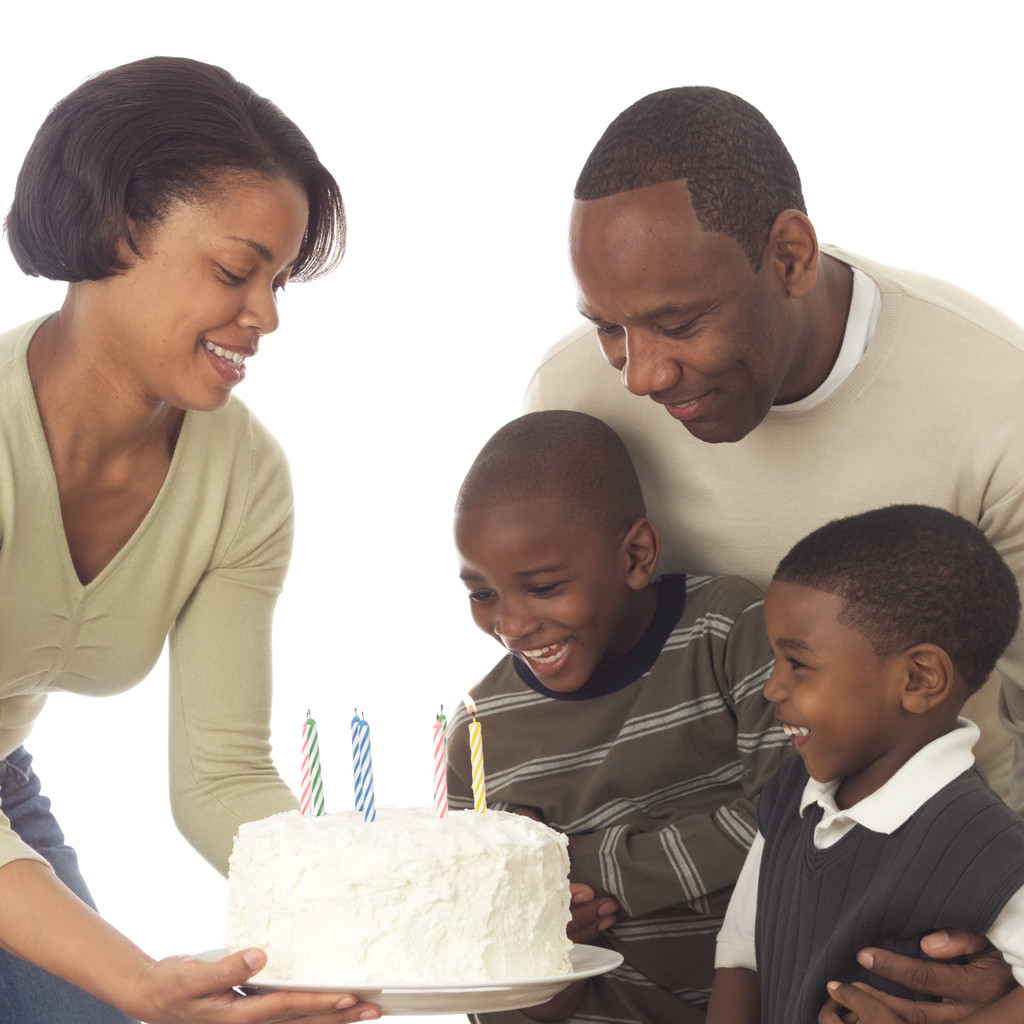 There are seven types of sensory stimuli that affect those with sensory integration issues.
For children who have maladaptive patterns of integration there are two primary types: oversensitive children or sensory avoiders and under sensitive children or sensory seekers.  
By using the 4 A’s to observe the behavior of children we can identify those who are avoiders or seekers and then help to plan activities and environments that are helpful to those children and can help them.
Children can increase their integration of sensory stimuli with the help of treatment and planning.
summary
[Speaker Notes: 55 minutes in]
References and Texts Used
Sensory Integration and Self-Regulation in Infants and Toddlers: Helping Very Young Children Interact with their Environment – G. Gordon Williamson and Marie E. Anzalone (2001)
The Out of Sync Child: Recognizing and Coping with Sensory Processing Disorder – Carol Stock Kranowitz, M.A. (1998)
Preschool Classroom Management: 150 Teacher Tested Techniques – Warner and Lynch (2004)
Gina Deverey, Early Interventionist at 4C’s in Louisville, KY
The Traffic Jam in my Brain – Online Training from SensoryTools.net by Gen Jerebs (2010)
Sensory Defensiveness: A Comprehensive Treatment Approach – Patricia Wilbarger and Julia Wilbarger 
The Leaders Guide: How does your Engine Run – Mary Sue Williams and Sherry Shellenberger
Additional titles that are good:
The Out of Sync Child has fun: Activities for Kids with Sensory Processing Disorder – Carol Kranowitz
Building Bridges through sensory integration – Ellen Yack, Paula Aquilla, and Shirley Sutton
The Child with Special Needs – Stanley Greenspan and Serena Wieder
The Explosive Child – Ross Greene
Engaging Autism – Stanley Greenspan and Serena Wieder
Sensational Kids: Hope and Help for Children with Sensory Processing Disorder – Lucy Jane Miller
Raising a Sensory Smart Child – Lindsey Biel and Nancy Peske
Too Loud, Too Bright, Too Fast, Too Tight: What to do if you are sensory defensive in an overstimulating world – Sharon Heller
Questions and contact information
Questions?

Contact me:
	Darcie Taggart, ATR-BC, LPAT, LPCC
	Centerstone Kentucky
	502-589-8731 or cell 502-419-9682
	Darcie.Taggart@centerstone.org